Camera weekRolleiflex sl 35
Tibor Pomor 7.b
Rolleiflex sl 35
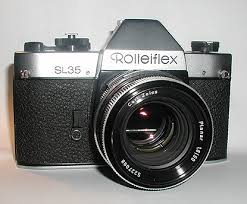 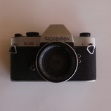 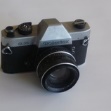 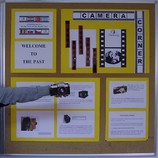 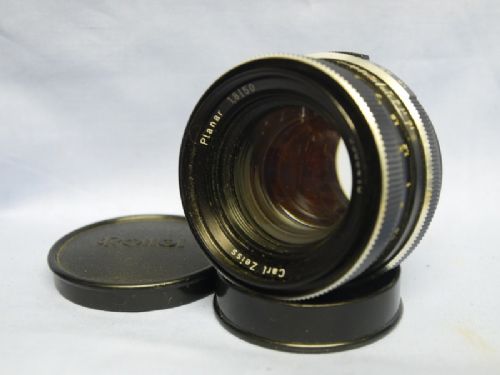 History
First 35 mm camera produced by rollei in 1970.
Produced until 1990.
Second Rollei sl camera to be equipped by Carl zeiss lenses
Sl 35
Production dates: 1970. - 1976.
Shutter type: Focal plane rubber cloth curtain 
Shutter speeds: 1-1/1000s, b
Variants:
                        Chrome 
                        black
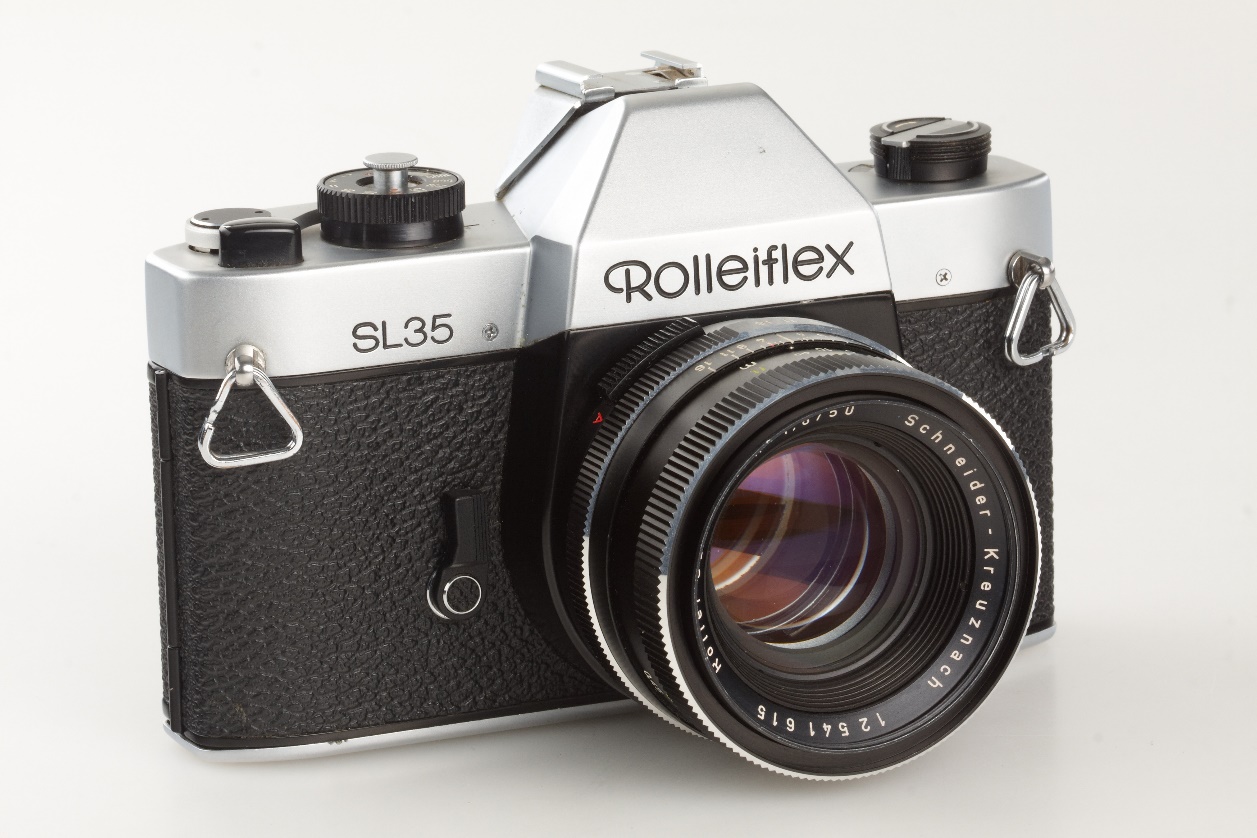 accessories
For the bodY: 
                                eyecup
                                pivoting angle finder
                                eveready bag
                                eveready case
                                strap
                               body cap
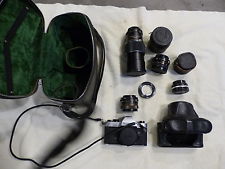 lenses
Some schneider lens:
                                                   35/2.8 angulon
                                                   50/1.8 xenon
Some Carl zeiss lens:
                                                  15/3.5 distagon
                                                  28/2 distagon
Some rolleinar lens:
                                                  50/3.5 macro
                                                  50/2
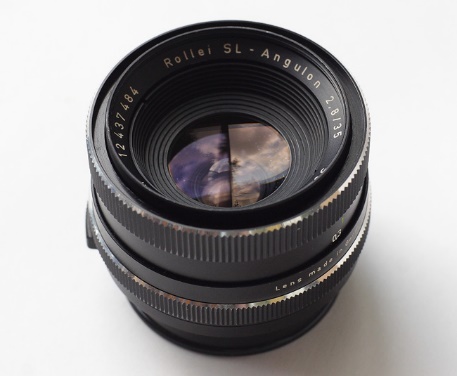 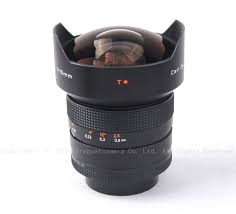 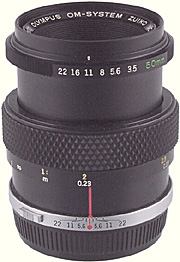 links
https://en.wikipedia.org/wiki/Rolleiflex_SL35
http://camerapedia.wikia.com/wiki/Rolleiflex_SL35
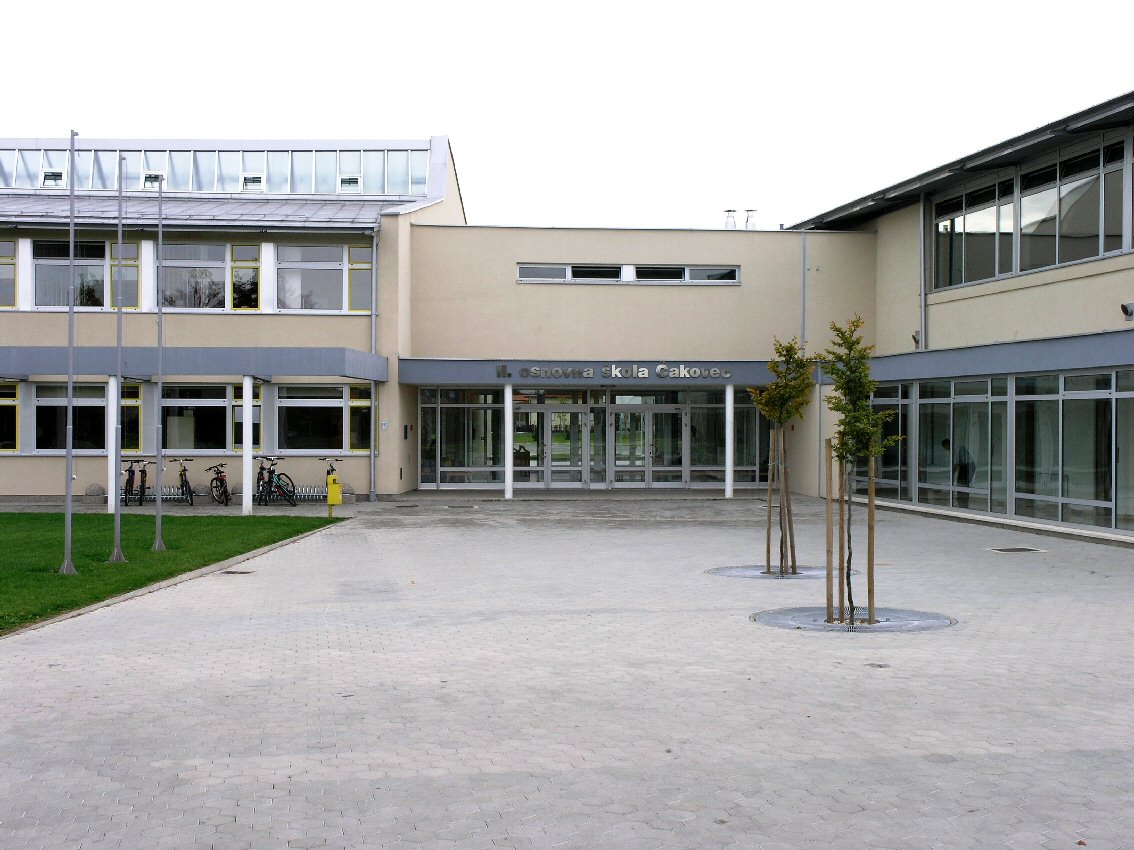 Student: tibor pomor
Teacher: iva naranđa
Etwinning Project:
	on the track of our recent past
Ii. Osnovna škola čakovec, croatia
April 2016
The end
Thanks for your attention!